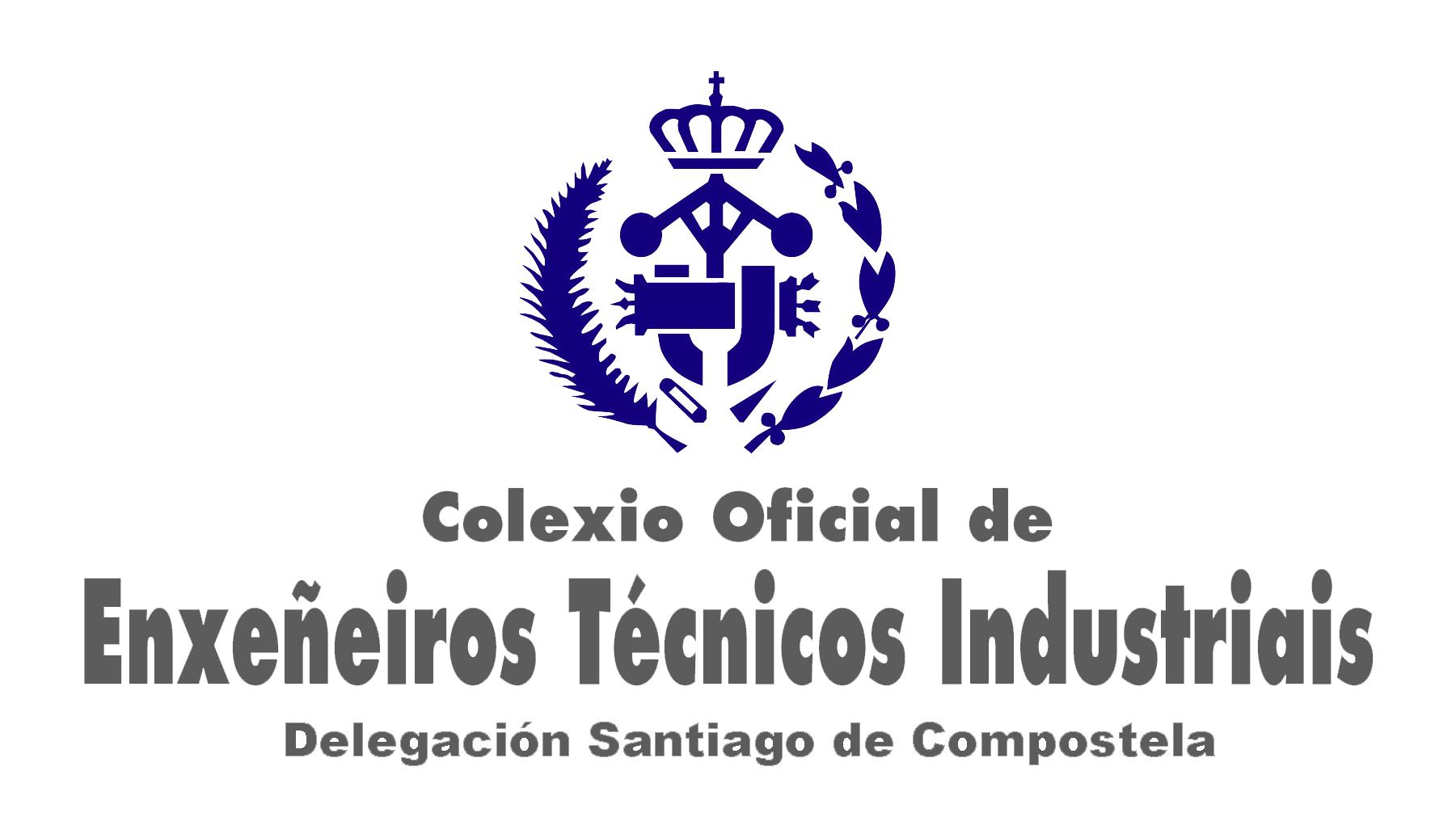 Informes, Medicións, Peritacións, Taxacións, Valoracións, etc…
Naves Industriais.
Parques Eólicos, e Industriais.
Seguridade e Saúde.
Medio Ambiente.
Talleres e locais de pública. concorrencia.
Electrificación. Instalacións eléctricas. Alumeado público.
Climatización e Refrixeración.
Instalacións  de gas, contraincendios.
Aparatos a presión.
Seguridade de máquinas. Marcado CE.
Reformas de vehículos e Fichas reducidas.
Mediación xudicial
Temática: TRABALLO e EMPREGOMáis oferta:- Grazas aos nosos servizos de difusión e información, contamos na actualidade con unha taxa de empregabilidade de prácticamente o 100%.- Encargámonos persoalmente de que os/as nosos/as Colexiados/as conten co mellor asesoramento, adaptado ás necesidades de cada quen.Máis demanda:- A través das diferentes ofertas de emprego que nos chegan , colaboramos coas empresas solicitantes na busca do mellor perfil para cubrir as súas necesidades.Con una formación a medida:- Ofertamos unha formación continua a subvencionada aos/ás nosos colexiados/as, con posibilidade de asistencia por parte  de otros colectivos e/ou asociacións profesionais.
Cando encargue unha obra ou instalación, ESIXA o seu visado polo Colexio Oficial de Enxeñeiros Técnicos Industriais.
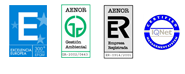 Rúa Ramón Piñeiro, Nº 11 – Baixo ◊ 15702 Santiago ◊ Teléfono: 981 59 14 72 ◊ E-Mail: Santiago@coeticor.org
[Speaker Notes: Para cambiar la imagen de esta diapositiva, seleccione la imagen y elimínela. Después, haga clic en el icono Imágenes del marcador de posición para insertar su propia imagen.]